Using GCSEPod to Revise
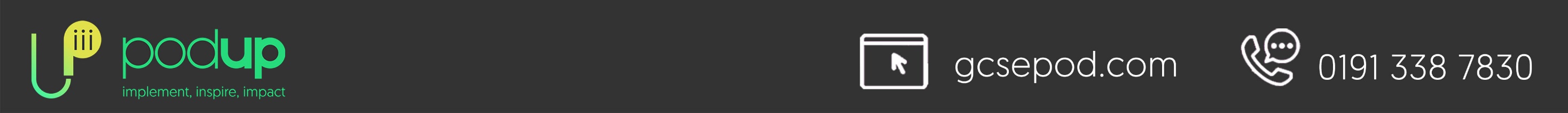 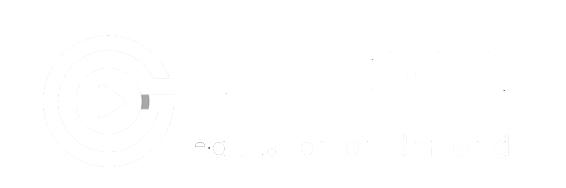 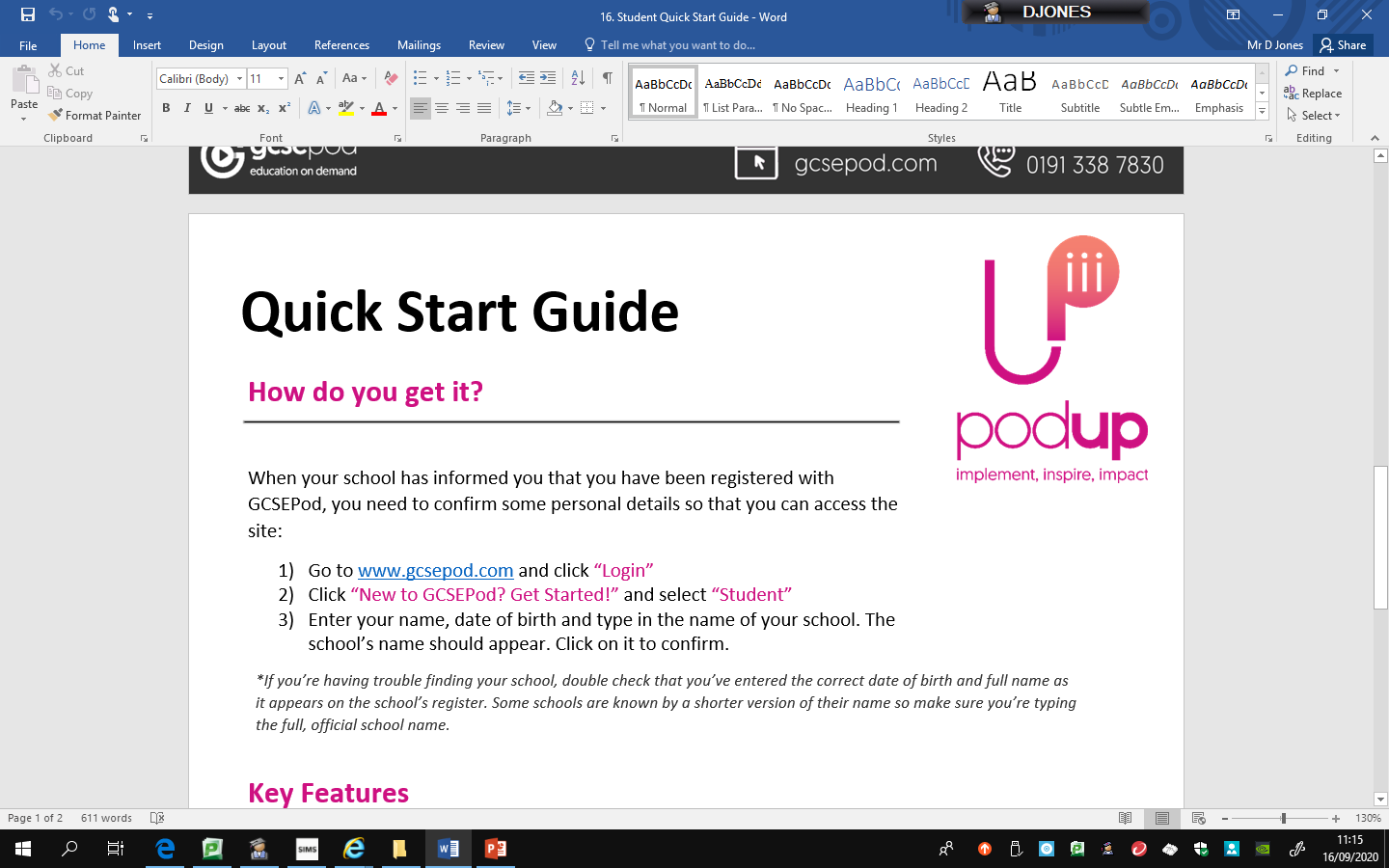 A reminder: What is GCSEPod?
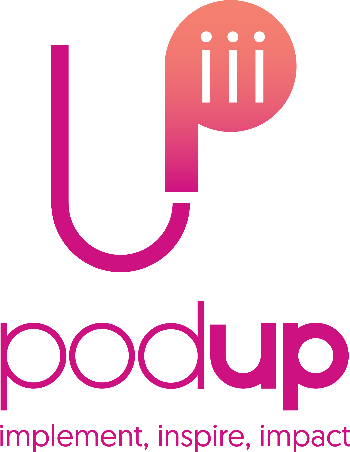 GCSEPod provides you with highly concentrated 3-5 minute bursts of audio-visual, expert-written learning which can help to reinforce and consolidate key GCSE topics.
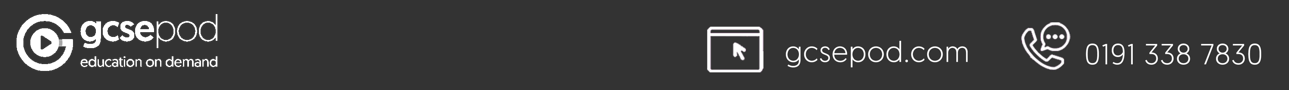 A reminder: What is GCSEPod?
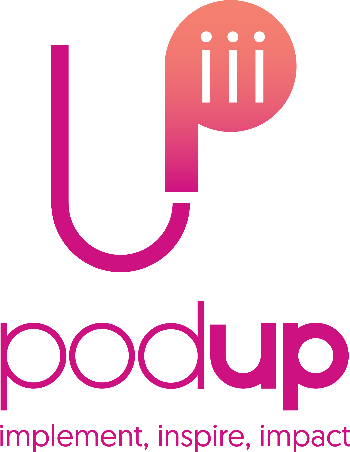 27 GCSE/IGCSE subjects.
Over 6,500 audio-visual Pods.
Covering every exam board.
Correlation between usage and progress.
One website, three apps.
Available online or offline.
Ability to favourite any Pod (topic) you find difficult.
Pre-made exam playlists, helping to organise revision.
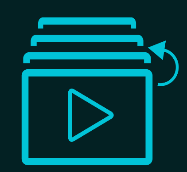 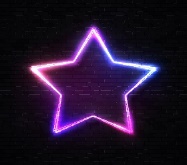 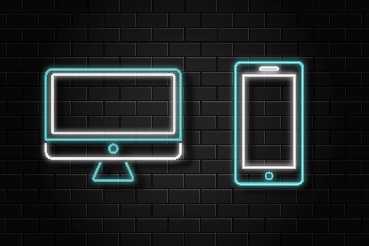 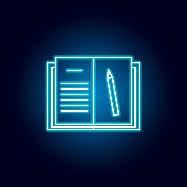 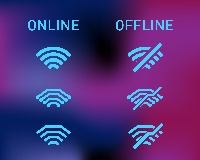 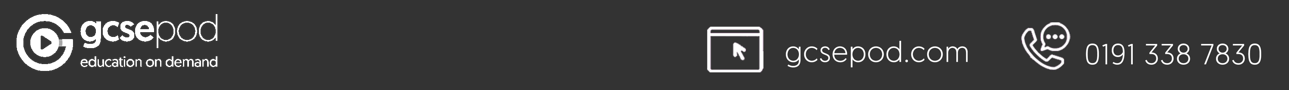 When used effectively, GCSEPod can have a BIG impact on final grades
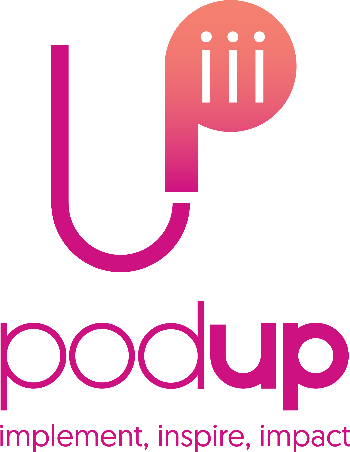 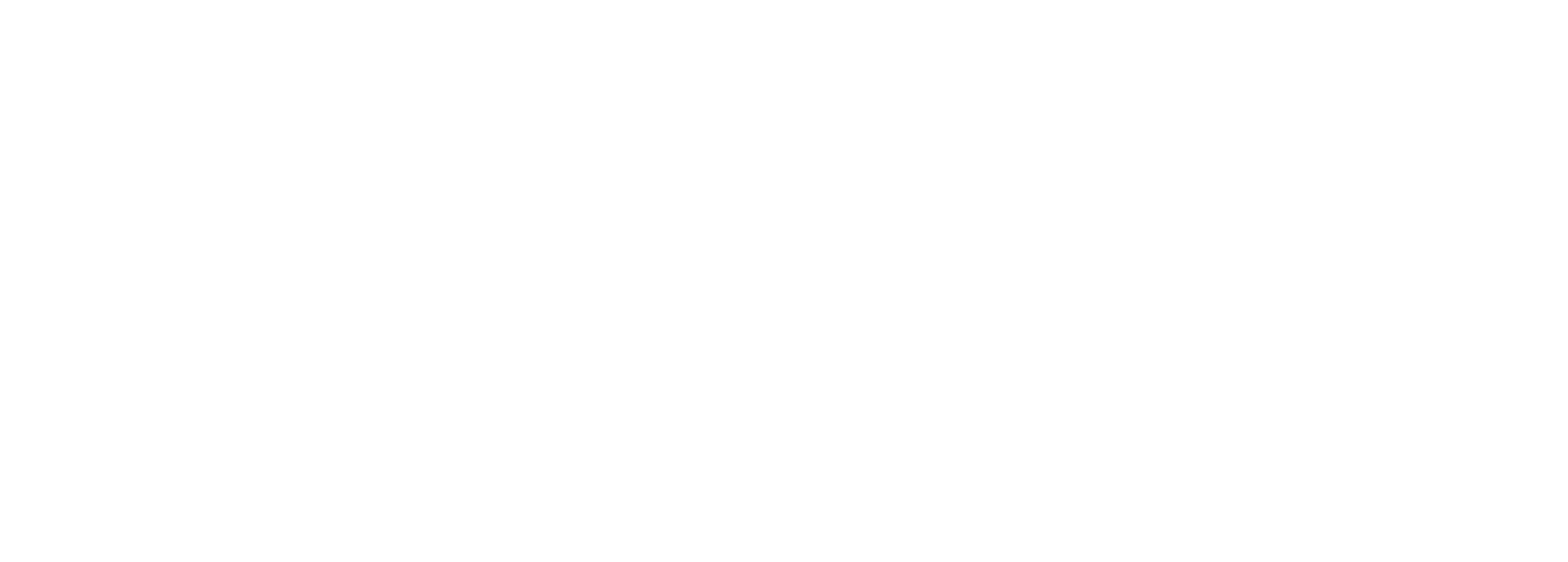 Data from over 2,200 students shows that higher GCSEPod users are more likely to exceed their predicted grades by a larger margin than those who don’t use GCSEPod. 

High academic year usage yielded a greater impact than high usage in just the exam period.

On average, highest users received 3 grades higher across their subjects than predicted.
High Users = average 122 Pods watched in academic year
Medium = average 34 Pods watched in academic year 
Low = average 6 Pods watched in academic year 
Non Users = 0 Pods watched in academic year
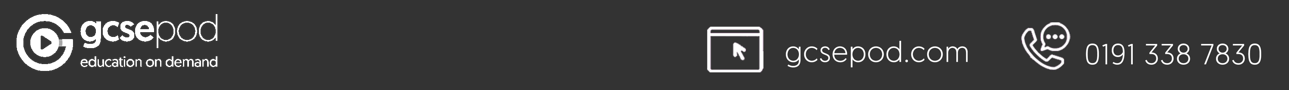 GCSEPod can be used on ANY device
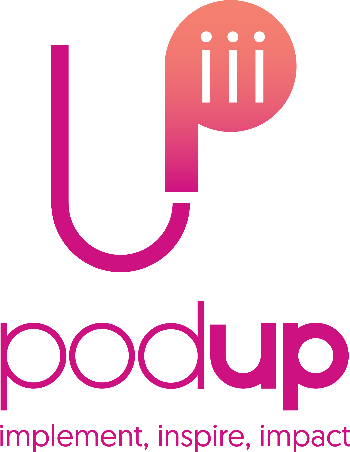 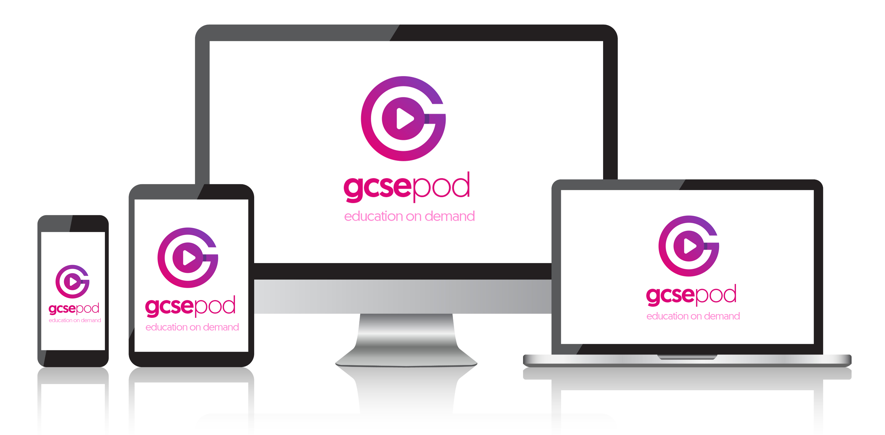 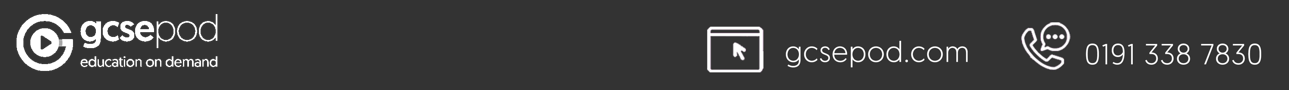 How to find Pods to watch
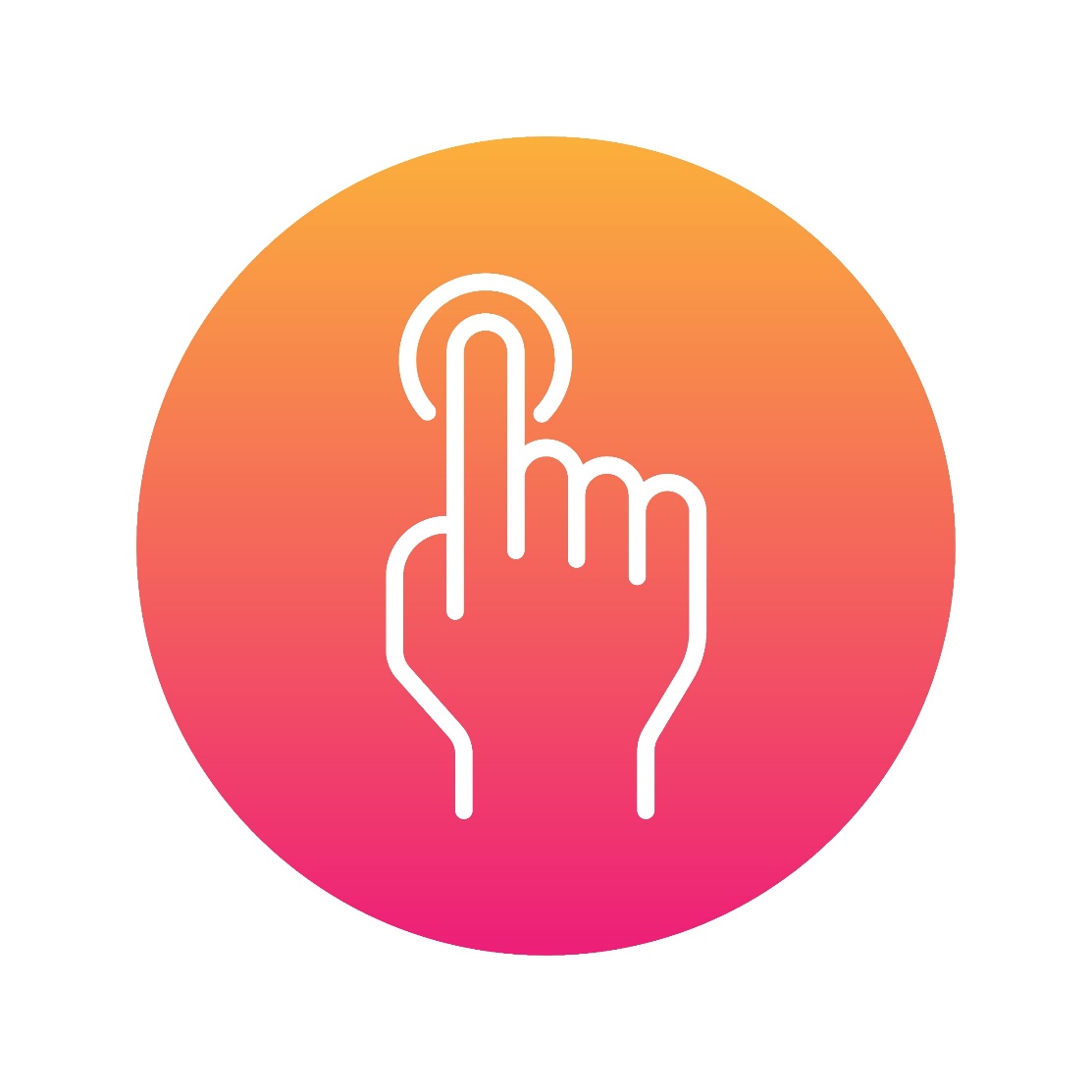 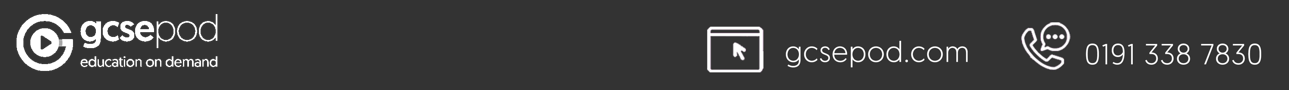 Search for a Topic
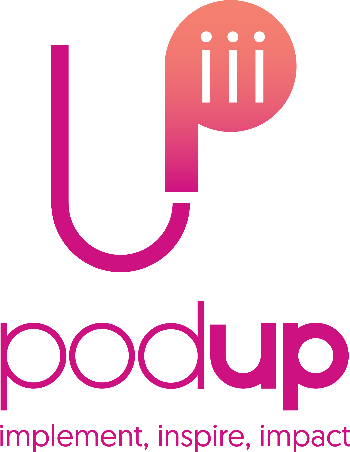 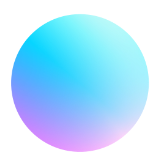 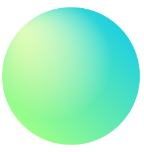 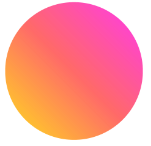 2
3
1
Choose a topic
Start revising
Pick your subject
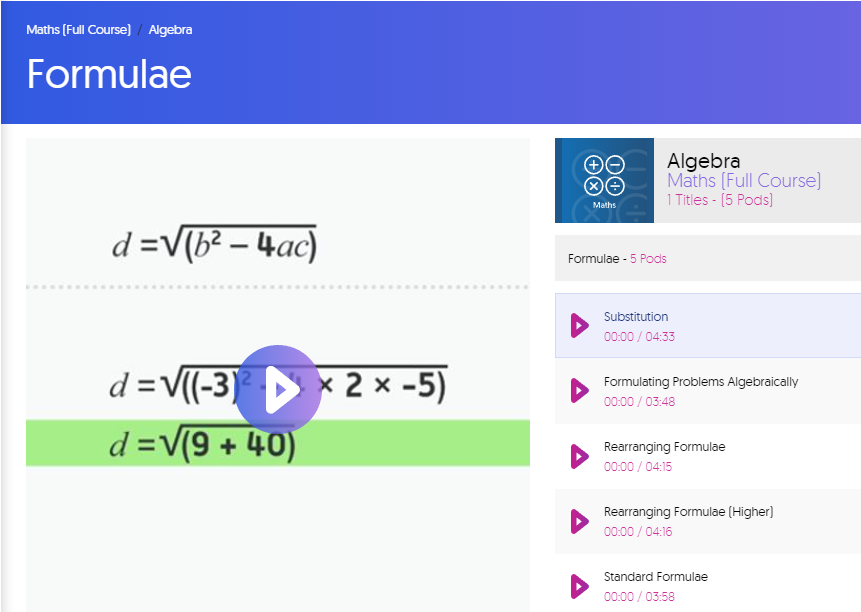 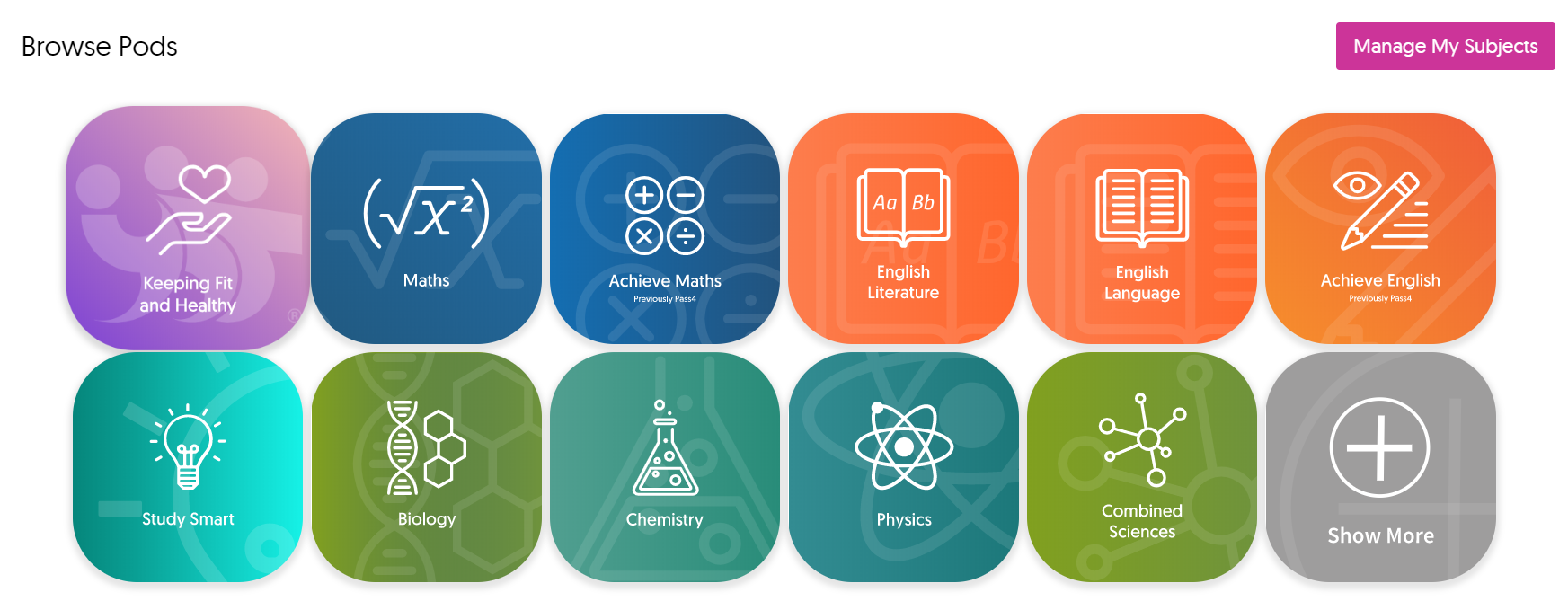 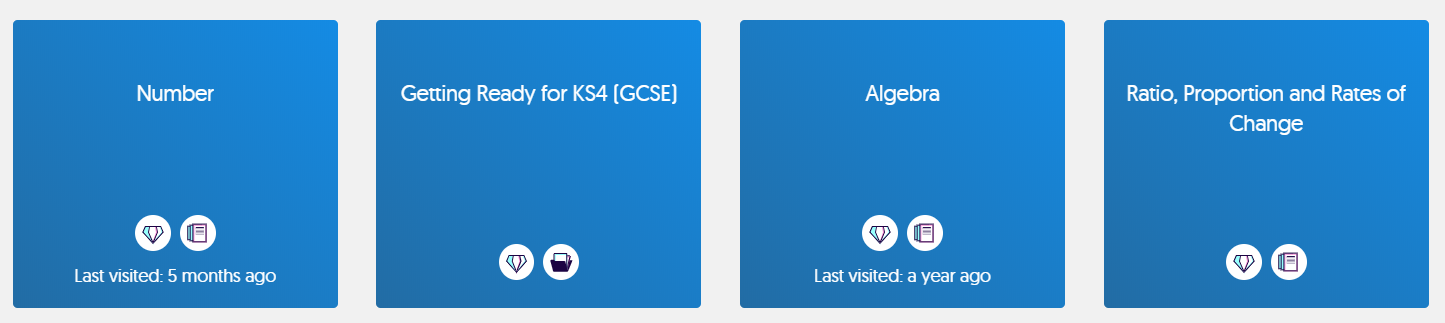 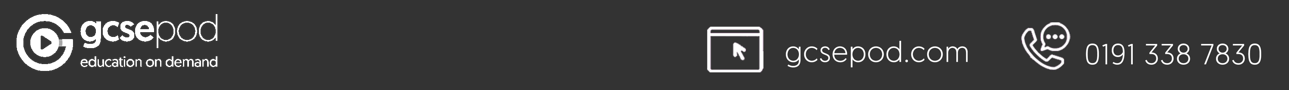 Search for an Exam
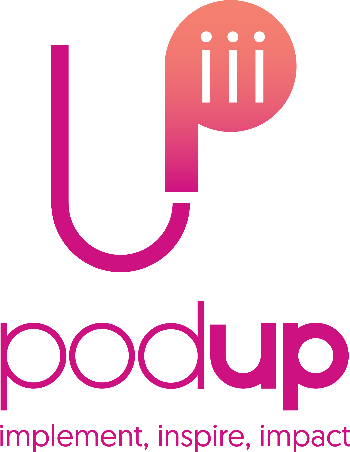 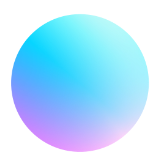 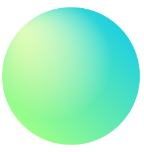 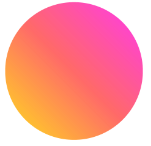 2
3
1
Choose an exam
Start revising
Go to My Courses
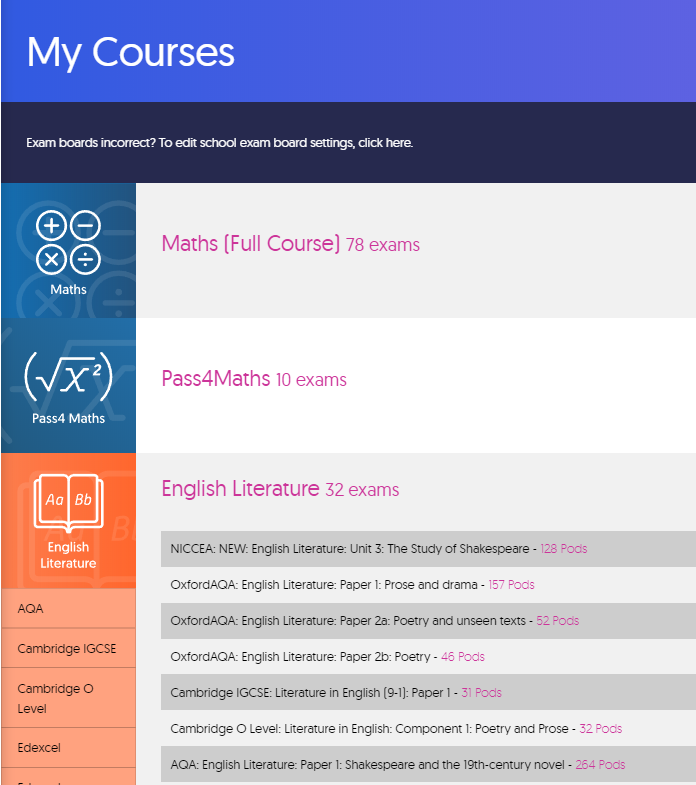 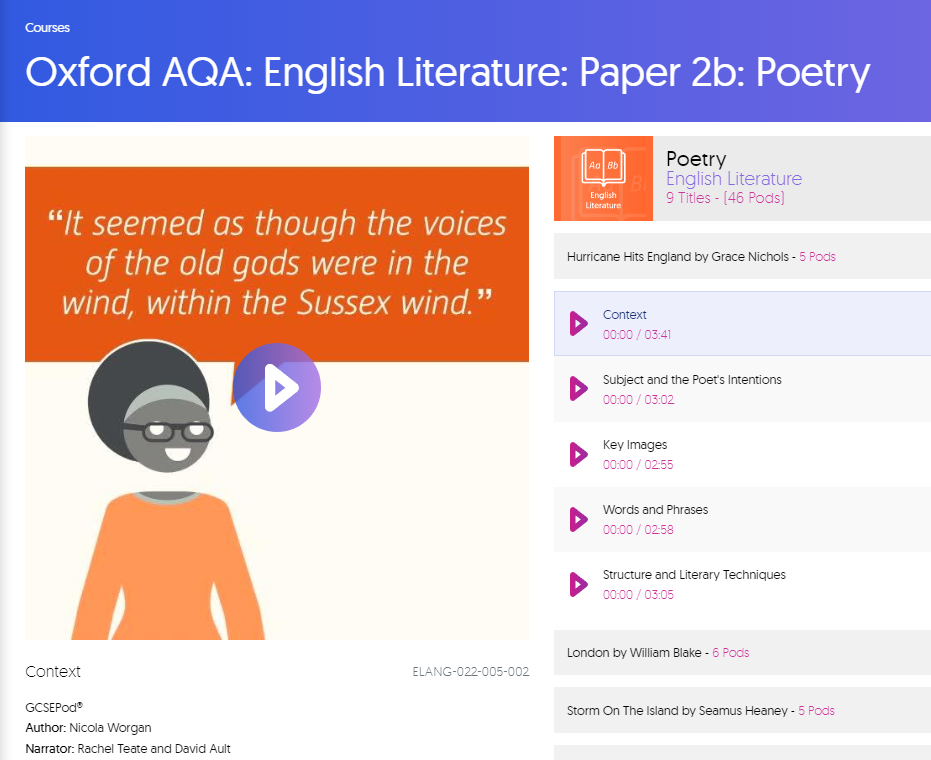 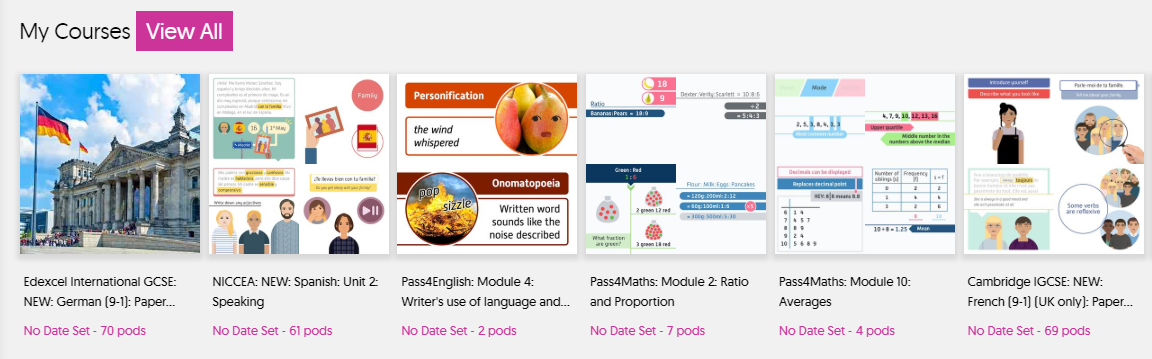 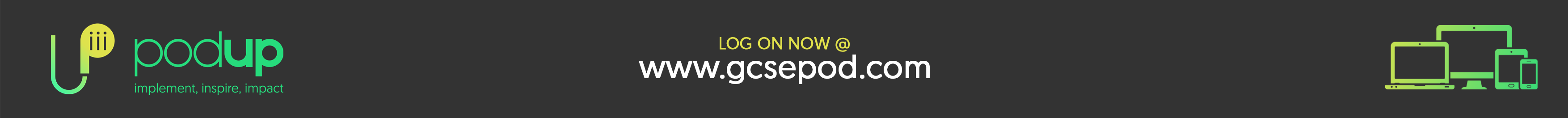 Create a Playlist
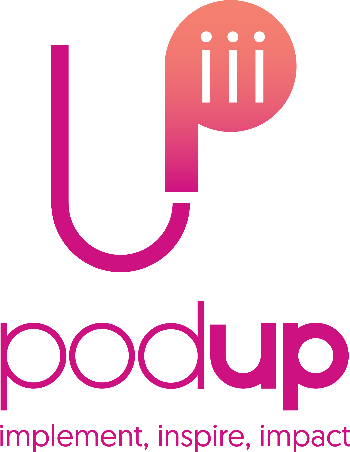 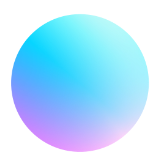 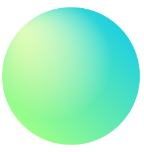 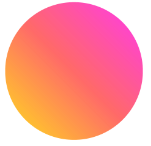 2
3
1
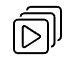 Choose Pods
Start revising
Go to My Playlists
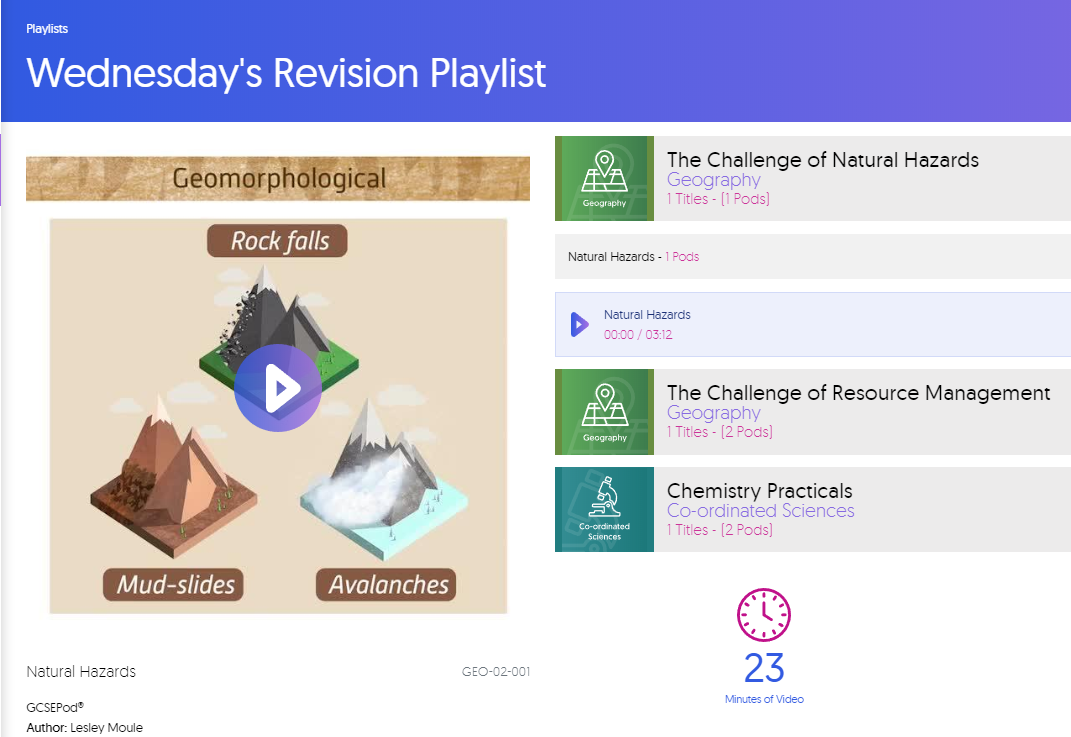 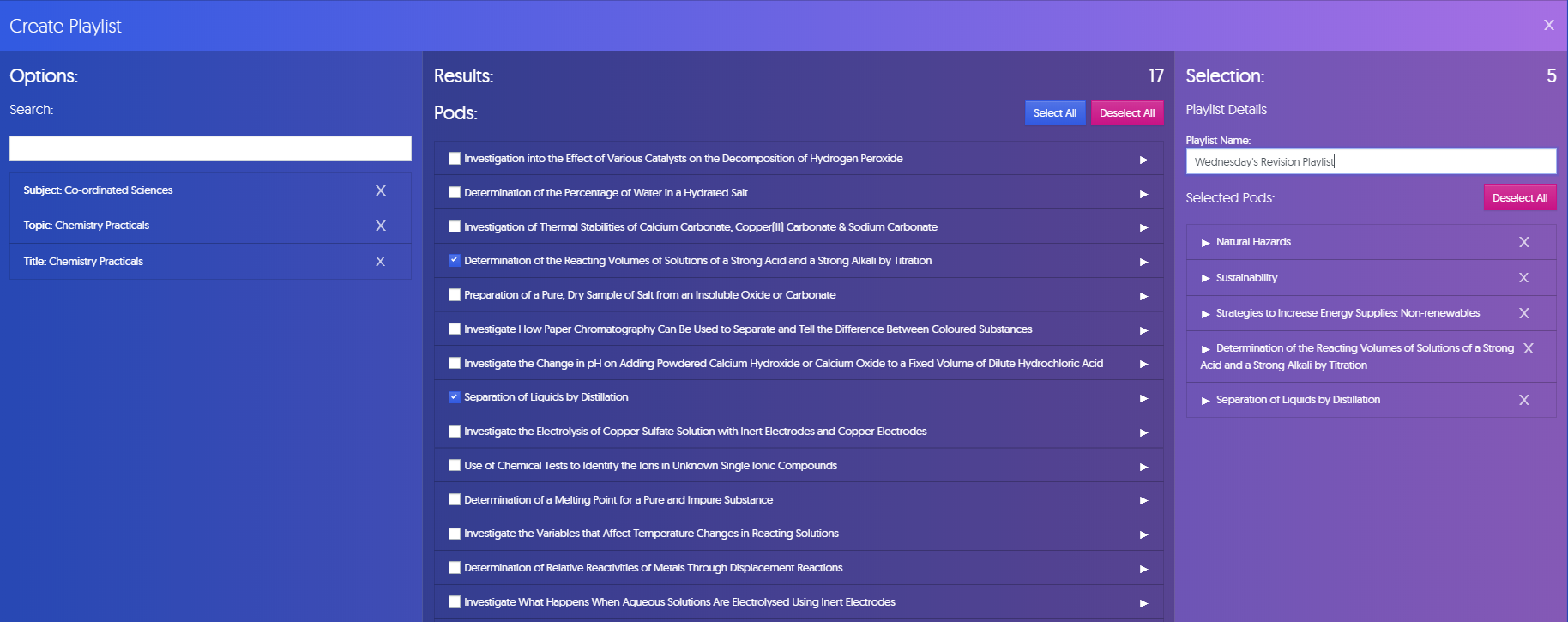 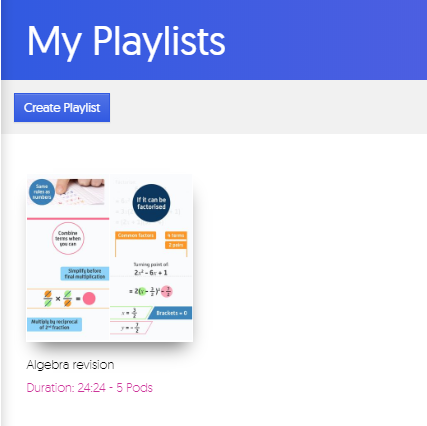 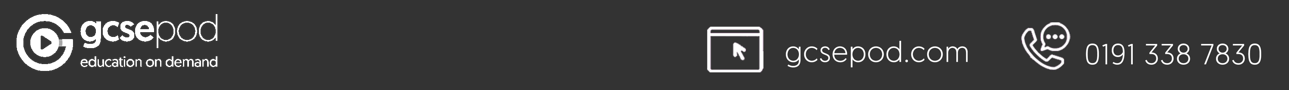 Assignments = Boost Playlists
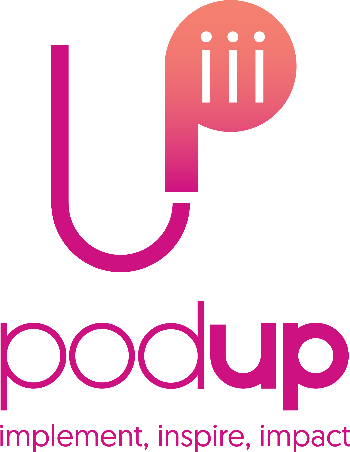 Ask your teacher to set you an assignment – there are hundreds of questions readily available

You can apply your knowledge to the questions that have been set and get INSTANT results!
Boost Playlists – helps to fill in knowledge gaps

When you complete an assignment, you’ll be given access to a Boost Playlist with recommendations on what you should be watching based on any incorrect answers.
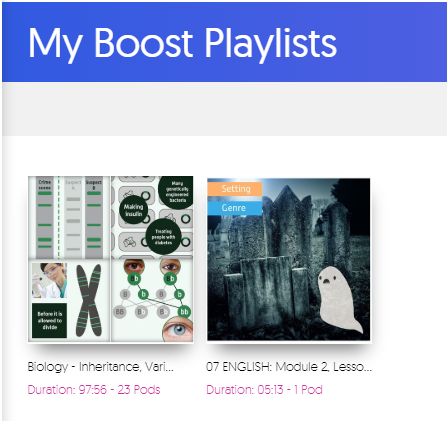 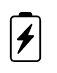 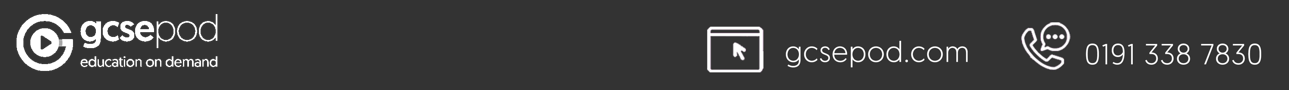 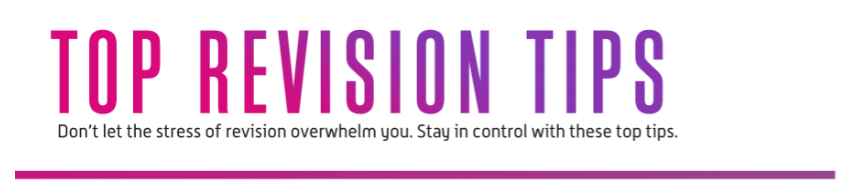 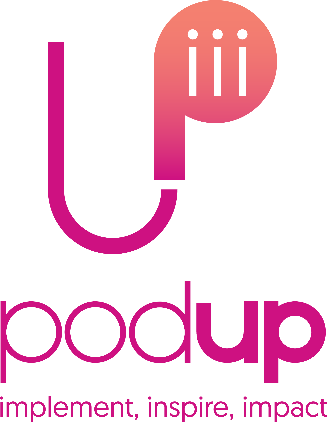 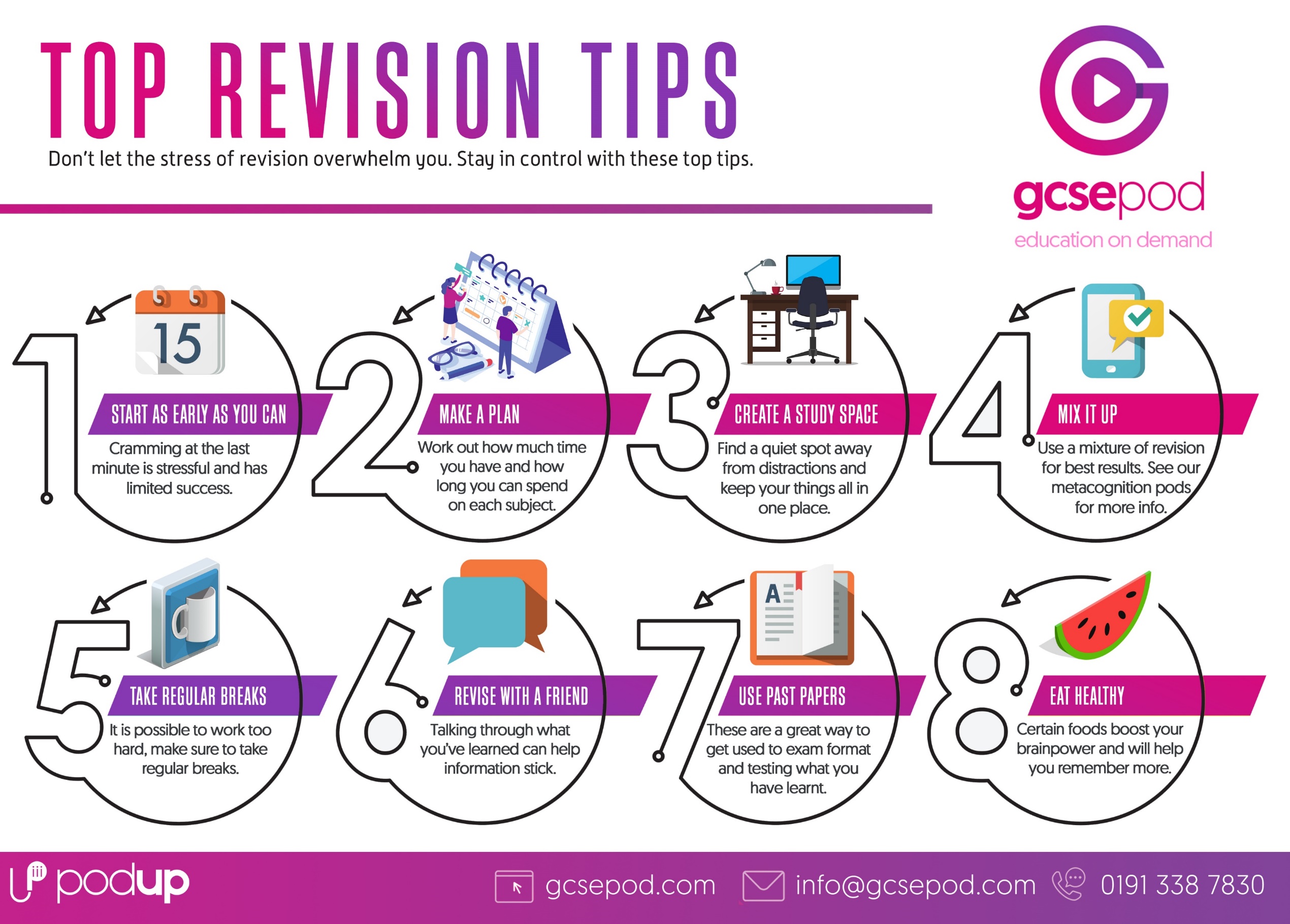 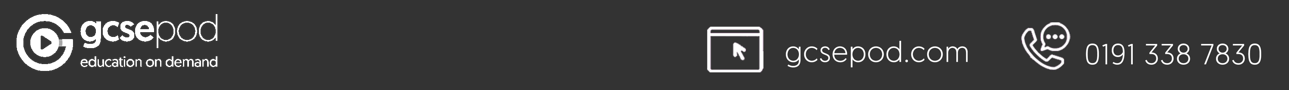